Update on the MICMICS implementation of the GSICS DCC algorithm

S. Wagner, R. Shanbhag*, A. Mousivand, V. Debaecker*

* Telespazio

GSICS annual meeting 2024
GSICS DCC and MICMICS
Desert Inter-Calibration
Desert Calibration
DCC Inter-Calibration
Lunar Calibration
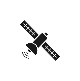 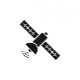 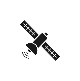 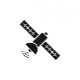 DCC Calibration
Lunar Inter-Calibration
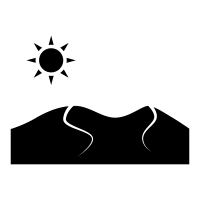 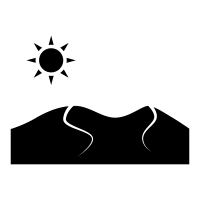 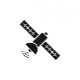 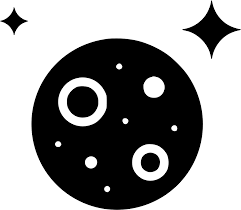 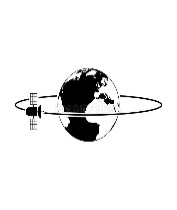 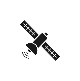 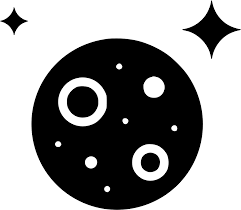 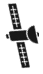 Imager-Hyperspectral 
Inter-Calibration
Rayleigh Calibration
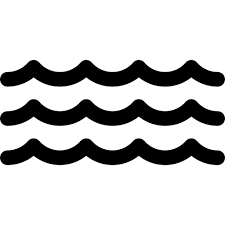 LI
FCI
SLSTR
Imager-Imager 
Inter-Calibration
Rayleigh Inter-Calibration
SEVIRI
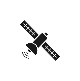 OLCI
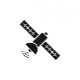 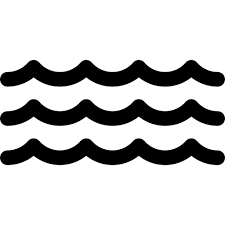 SLSTR
METimage
Ray-Matching 
Inter-Calibration
NWP Calibration
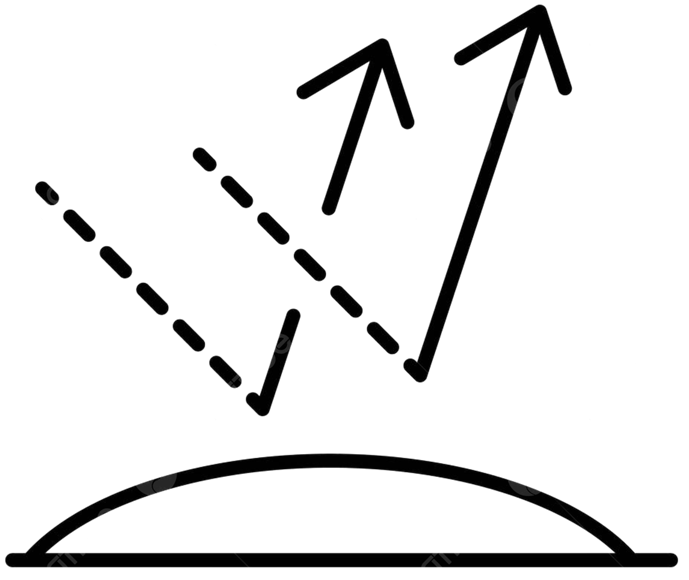 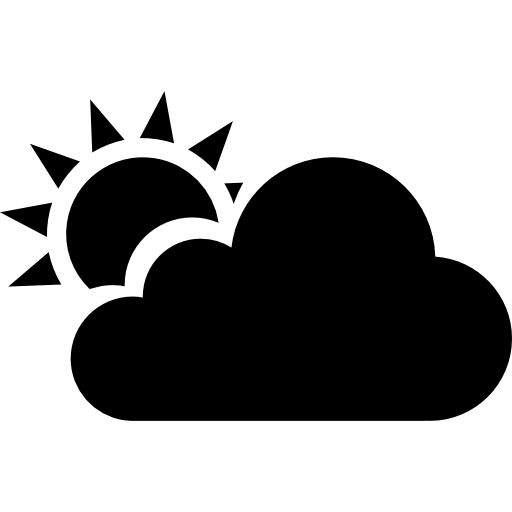 FCI
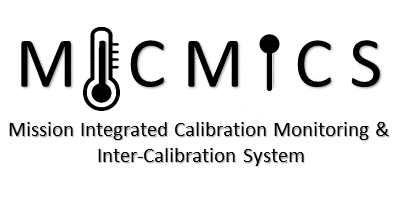 AVHRR
SEVIRI
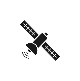 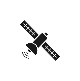 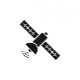 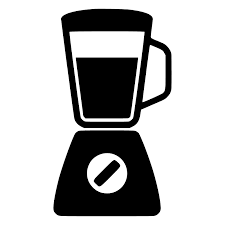 NWP Inter-Calibration
Inter-Calibration Blender
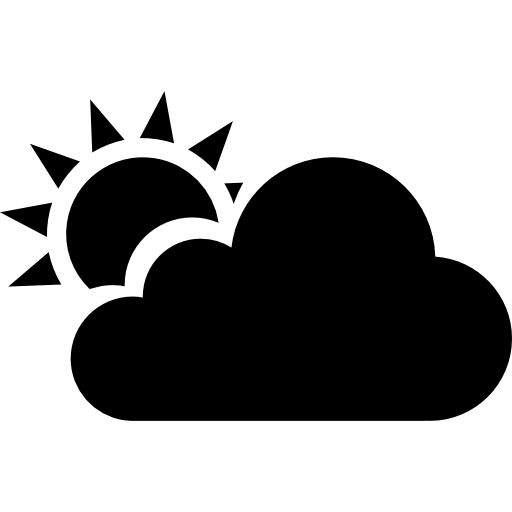 3MI
METimage
CLIM
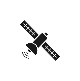 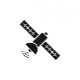 DCC Extraction Module
Sun Glint Inter-Calibration
MAP
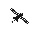 UVN
UVNS
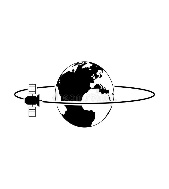 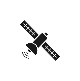 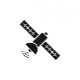 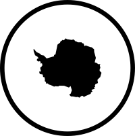 Snow and Ice Inter-Calibration
Lunar Extraction Module
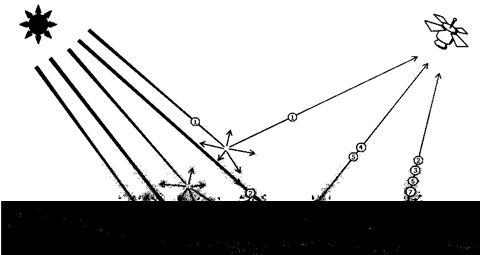 Radiative Transfer Module
Subsetter Tool
#9ba9ea
Data-Fusion Tool
Colocation Tool
Pre-Colocation Tool
GSICS DCC and MICMICS
Desert Inter-Calibration
Desert Calibration
DCC Inter-Calibration
Lunar Calibration
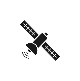 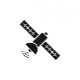 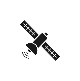 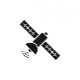 DCC Calibration
Lunar Inter-Calibration
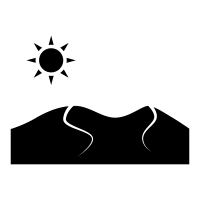 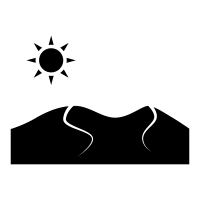 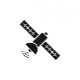 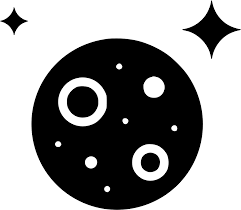 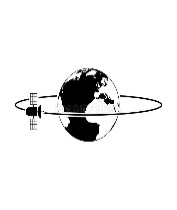 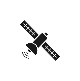 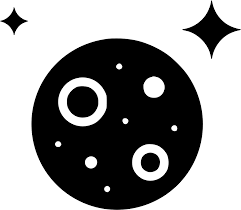 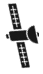 Imager-Hyperspectral 
Inter-Calibration
Rayleigh Calibration
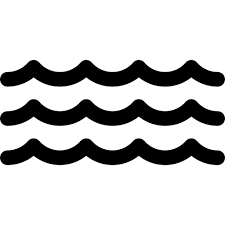 LI
FCI
SLSTR
Imager-Imager 
Inter-Calibration
Rayleigh Inter-Calibration
SEVIRI
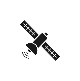 OLCI
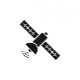 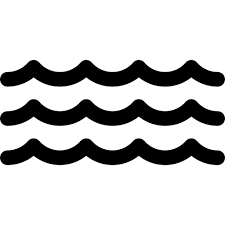 SLSTR
METimage
Ray-Matching 
Inter-Calibration
NWP Calibration
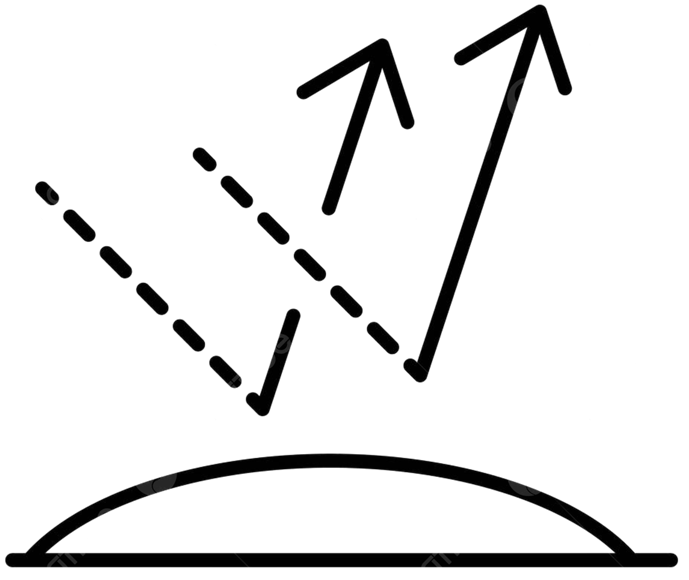 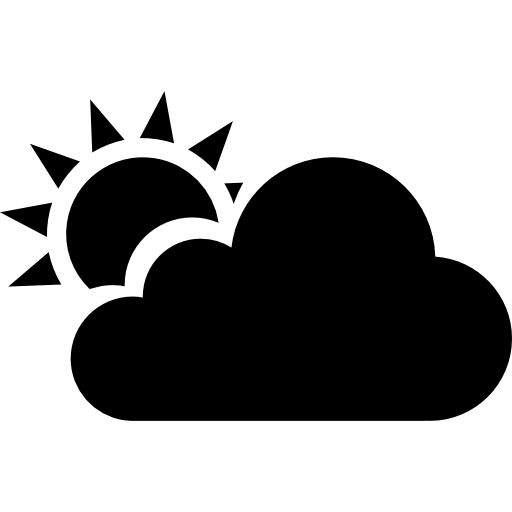 FCI
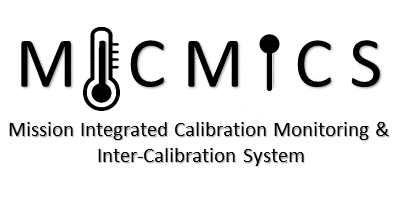 AVHRR
SEVIRI
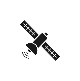 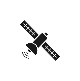 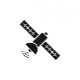 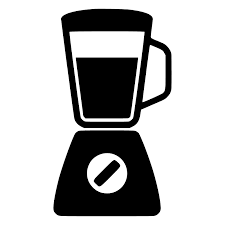 NWP Inter-Calibration
Inter-Calibration Blender
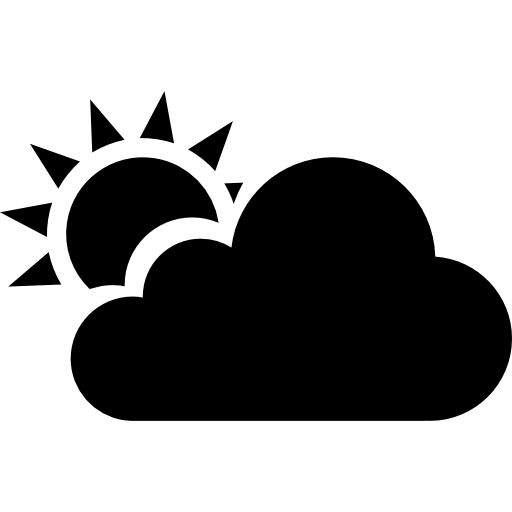 3MI
METimage
CLIM
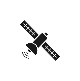 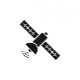 DCC Extraction Module
Sun Glint Inter-Calibration
MAP
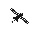 UVN
UVNS
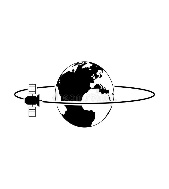 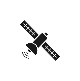 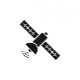 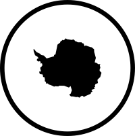 Snow and Ice Inter-Calibration
Lunar Extraction Module
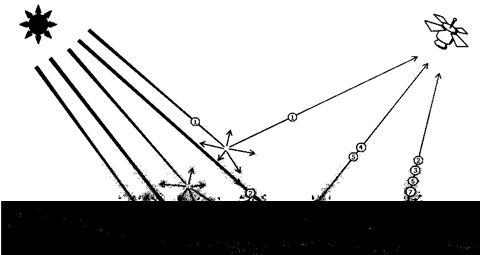 Radiative Transfer Module
Subsetter Tool
#9ba9ea
Data-Fusion Tool
Colocation Tool
Pre-Colocation Tool
MICMICS DCCICS workflow
11m band available ?
Level 1C products
Subsets of L1C products over ROI
DCCXTRM
(DCC extraction)
Data subsetter
DCCICS
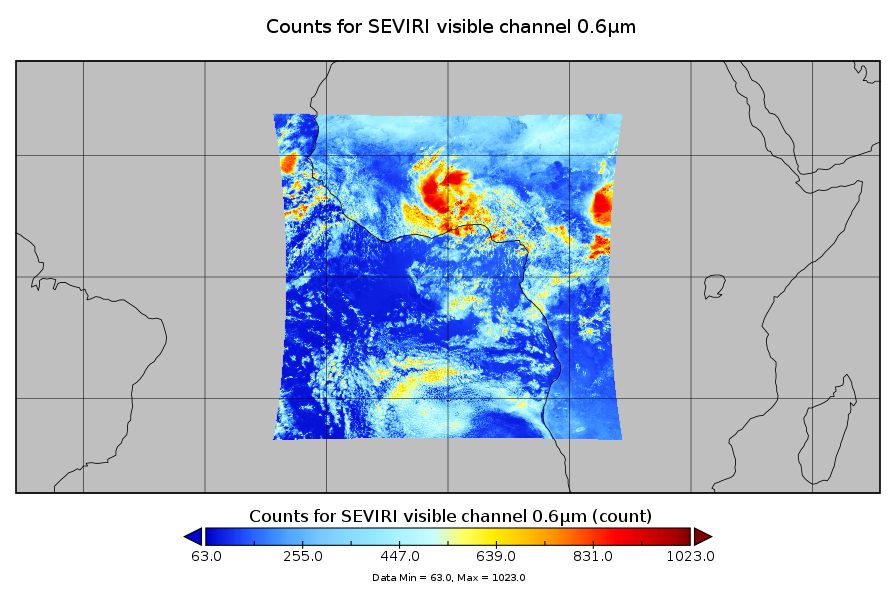 Yes
GEO imagers such as SEVIRI, FCI
Polar radiometers such as AVHRR, SLSTR, METimage
GSICS DCC products
Calibration Output Database
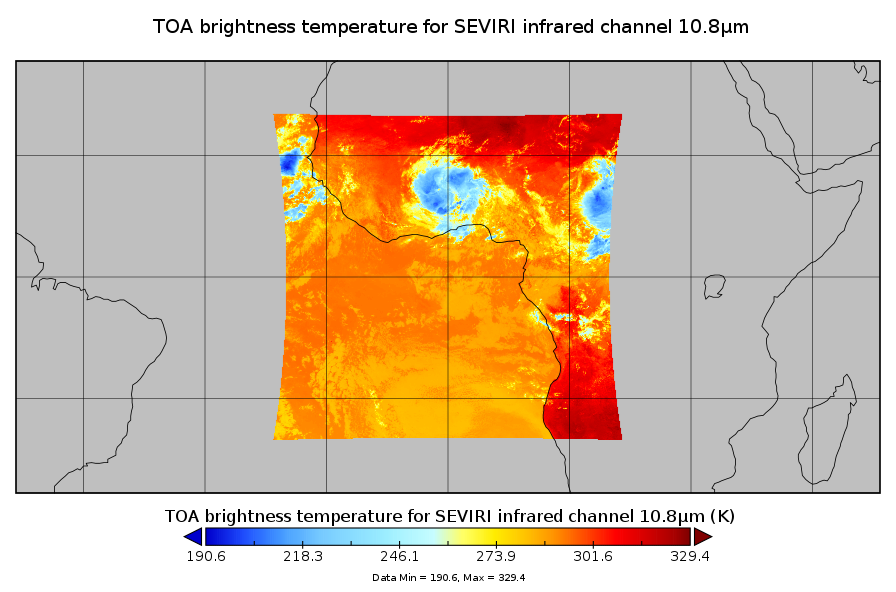 Inter-Calibration Blender
MICMICS DCCICS workflow
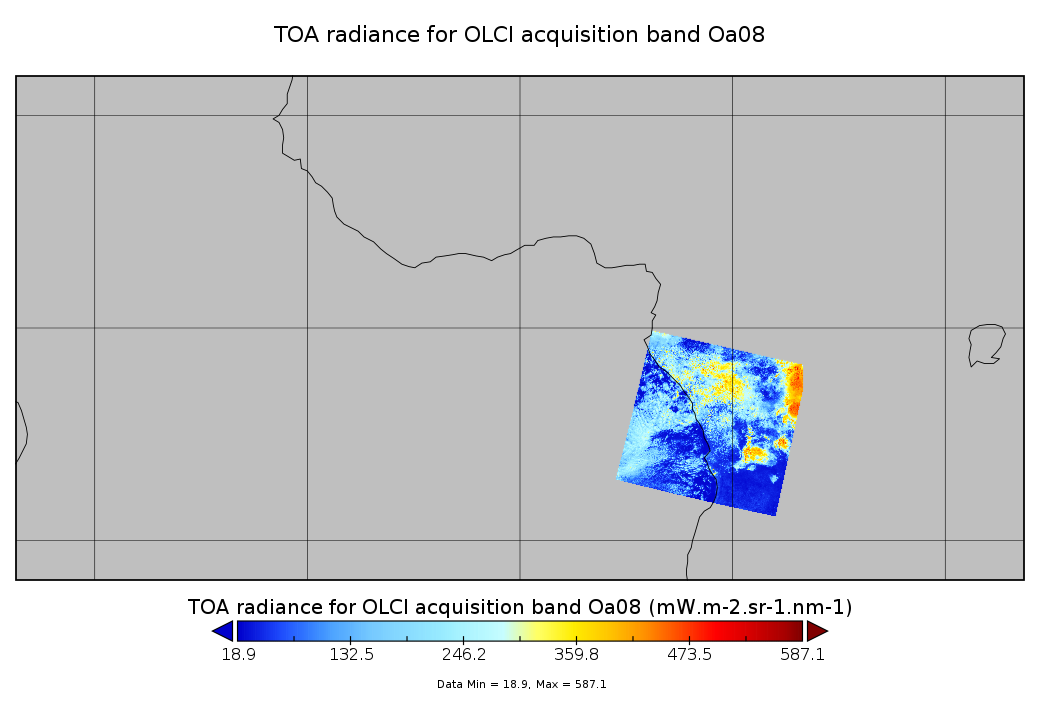 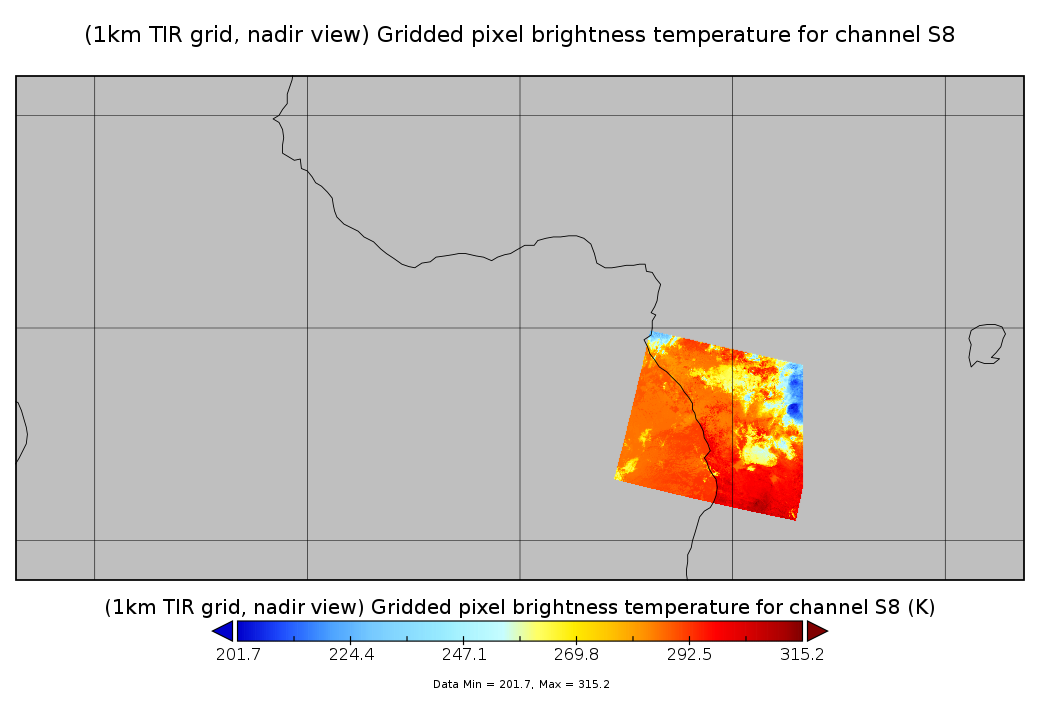 11m band available ?
Level 1C products
Subsets of L1C products over ROI
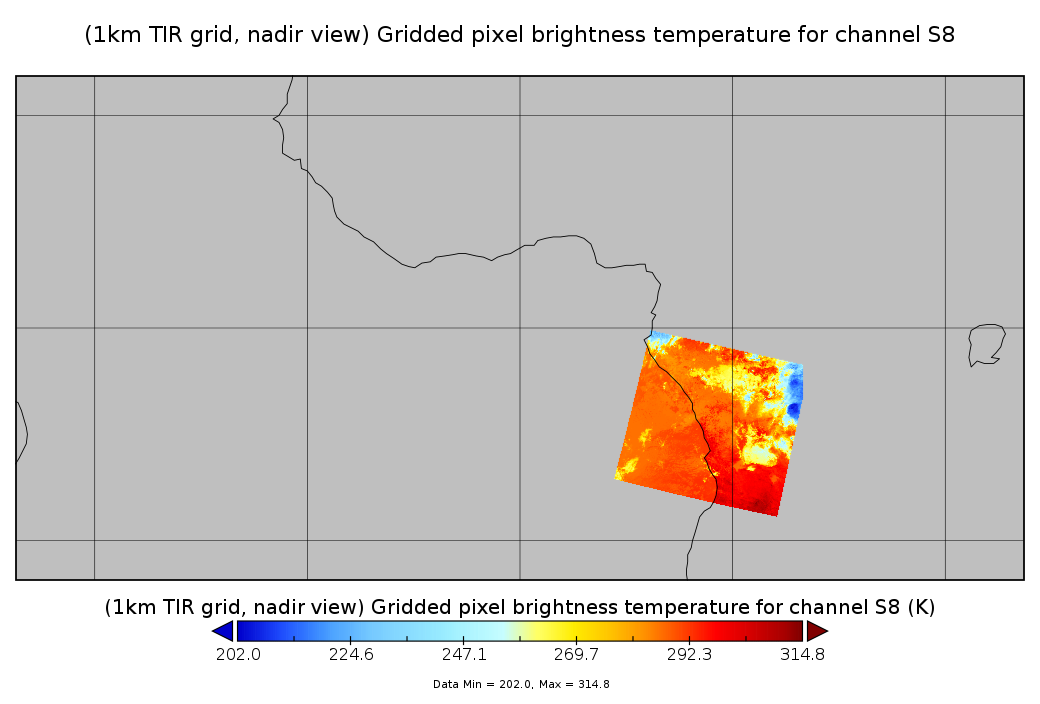 DCCXTRM
(DCC extraction)
Data subsetter
DCCICS
Data-fused products over ROI
GSICS DCC products
No
OLCI
SLSTR
SLSTR
Data fusion
(Remapping of IR sensor to monitored instrument grid)
Calibration Output Database
GEO imagers such as LI
Polar radiometers such as OLCI, 3MI
Inter-Calibration Blender
Set-up for MSG/SEVIRI
Reference channels






Reference radiance: as per the GSICS ATBD (for Lon 45.5E, same as for Lon 41.5E)
For SWIR, no reference value from VIIRS  based on typical radiance for SEVIRI
Homogeneity test done on all channels (not only on VIS0.6)
SEVIRI – timeseries – calibration gains
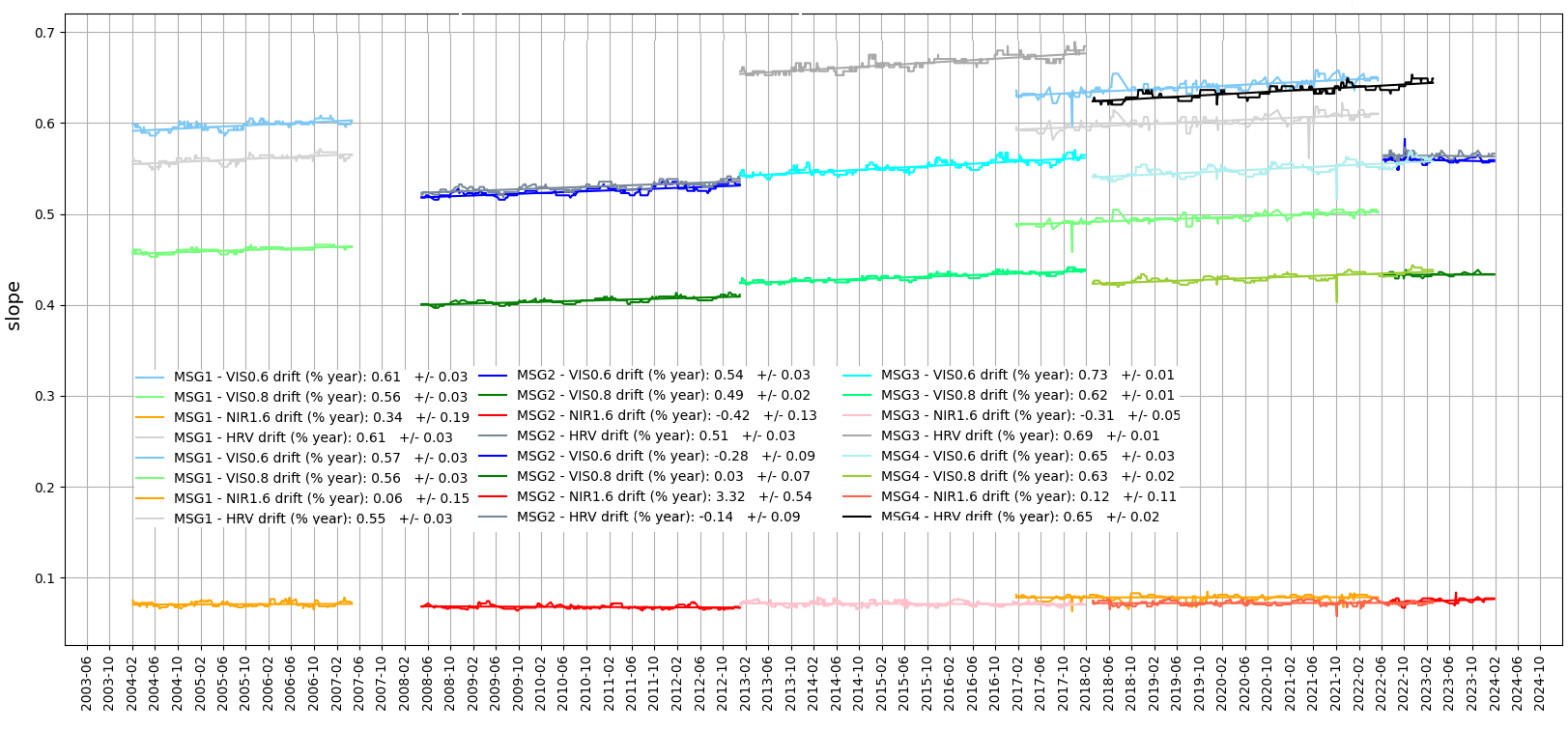 MSG/SEVIRI warm stability radiometric stability
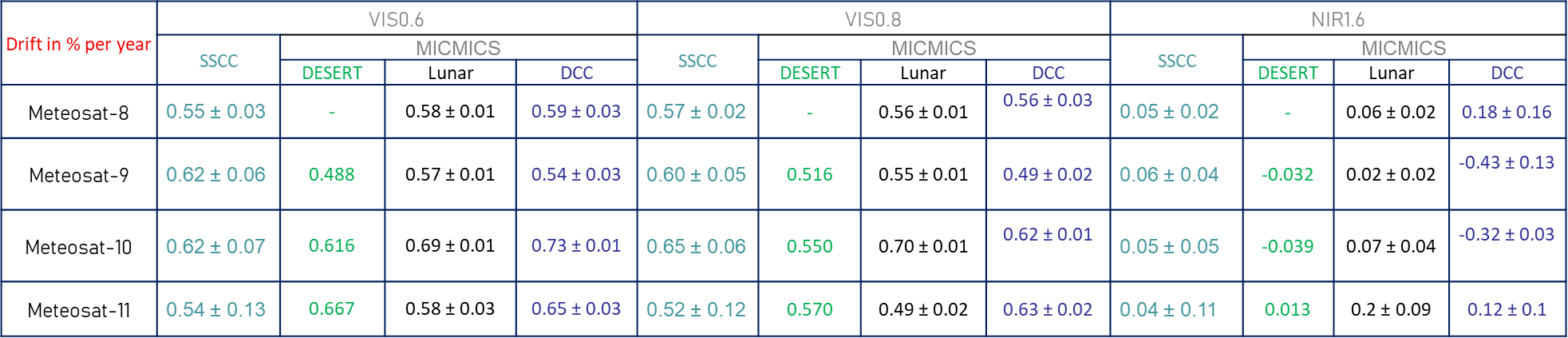 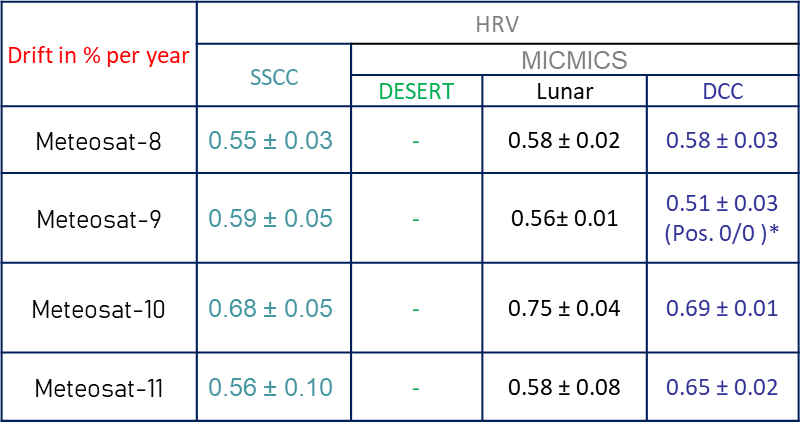 Set-up for OLCI
Reference channels for OLCI









Reference radiance: as per the GSICS ATBD (at Lon 0.0)
Homogeneity test done on all channels (including SLSTR)
Issue of the DCC very cold temperature (SLSTR cold end)
Data filtered using saturation flags
Difference in the overpassing time between S3 and NOAA-20
Purpose is to monitor the radiometric stability
Brute force: we extract everything and see what comes out!
OLCI channels
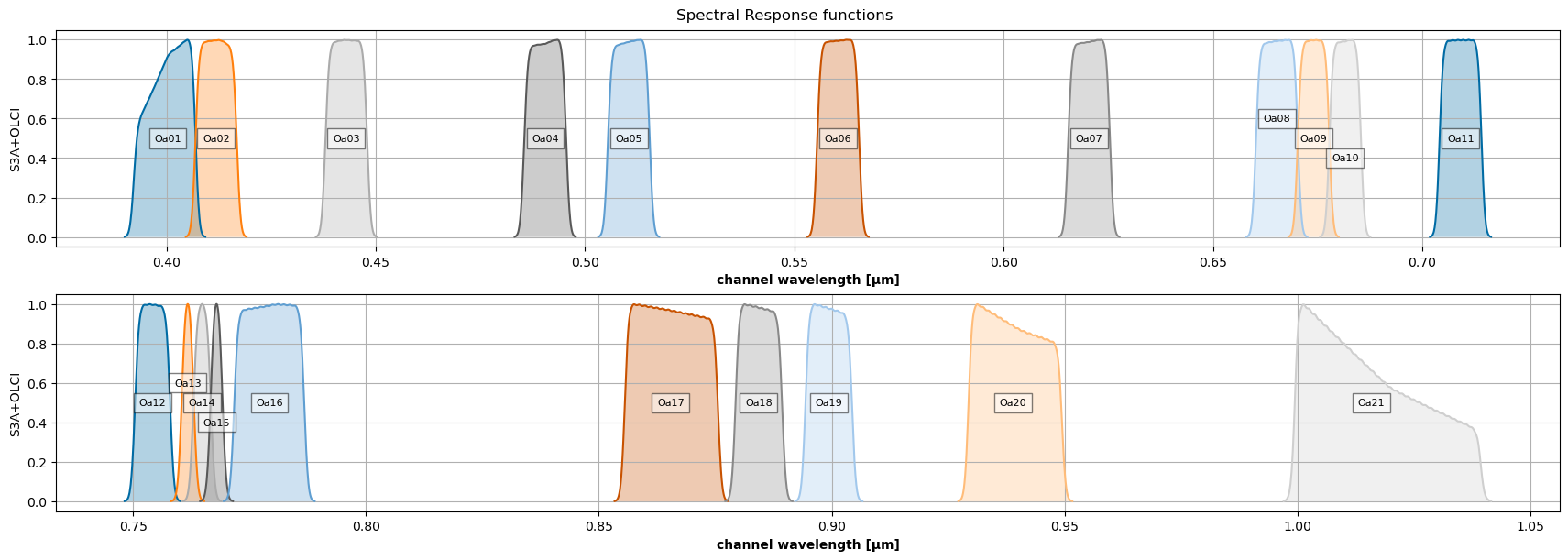 OLCI-A – Timeseries / PDF mode
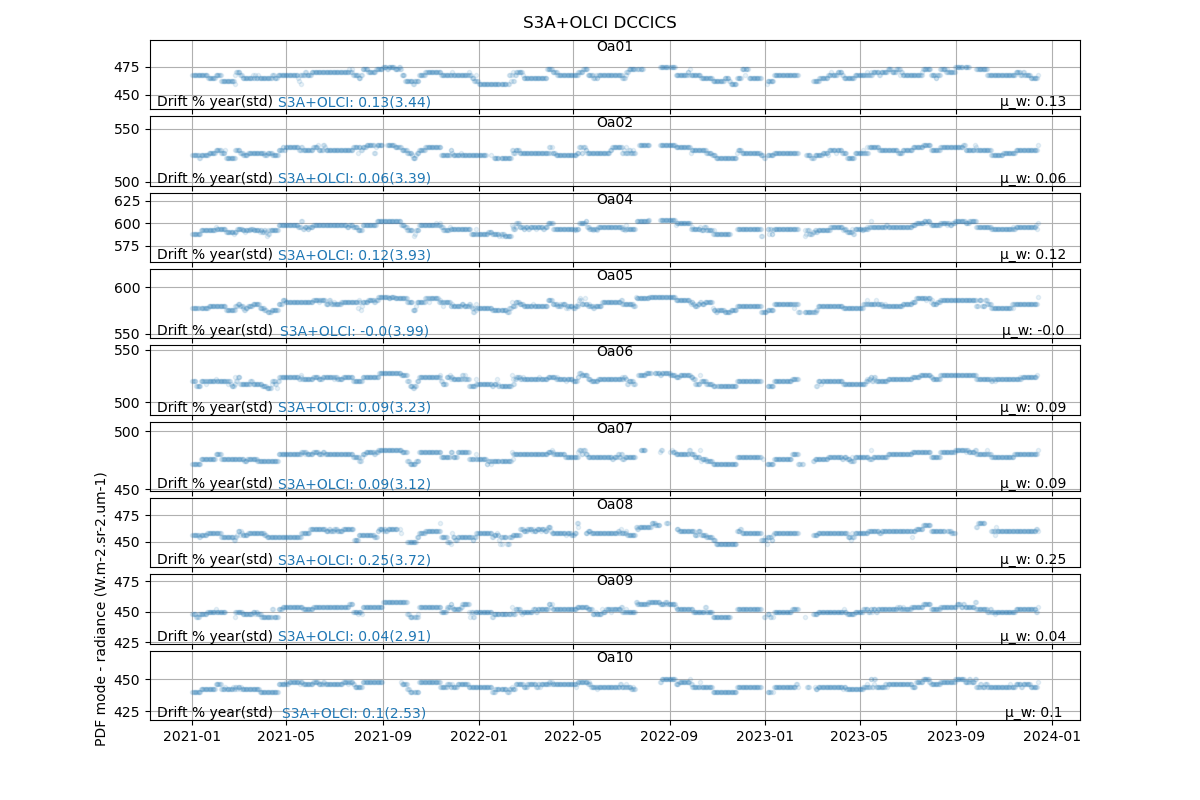 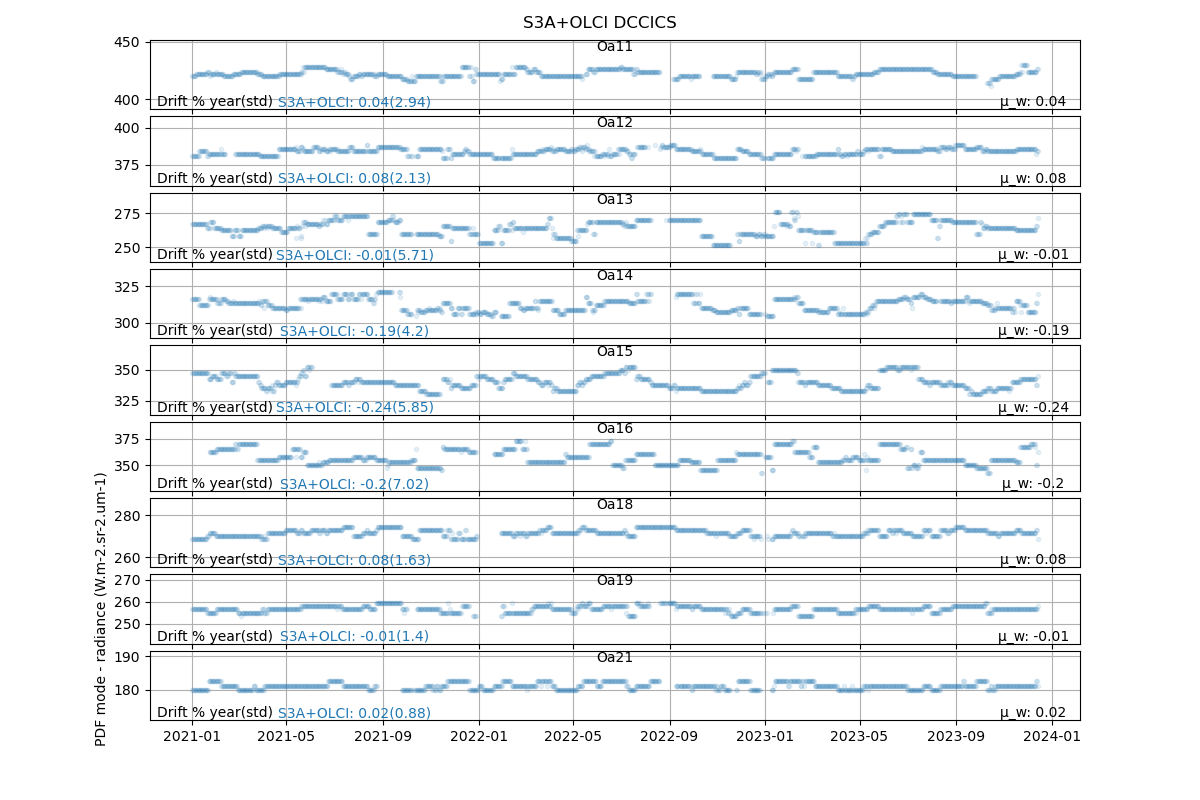 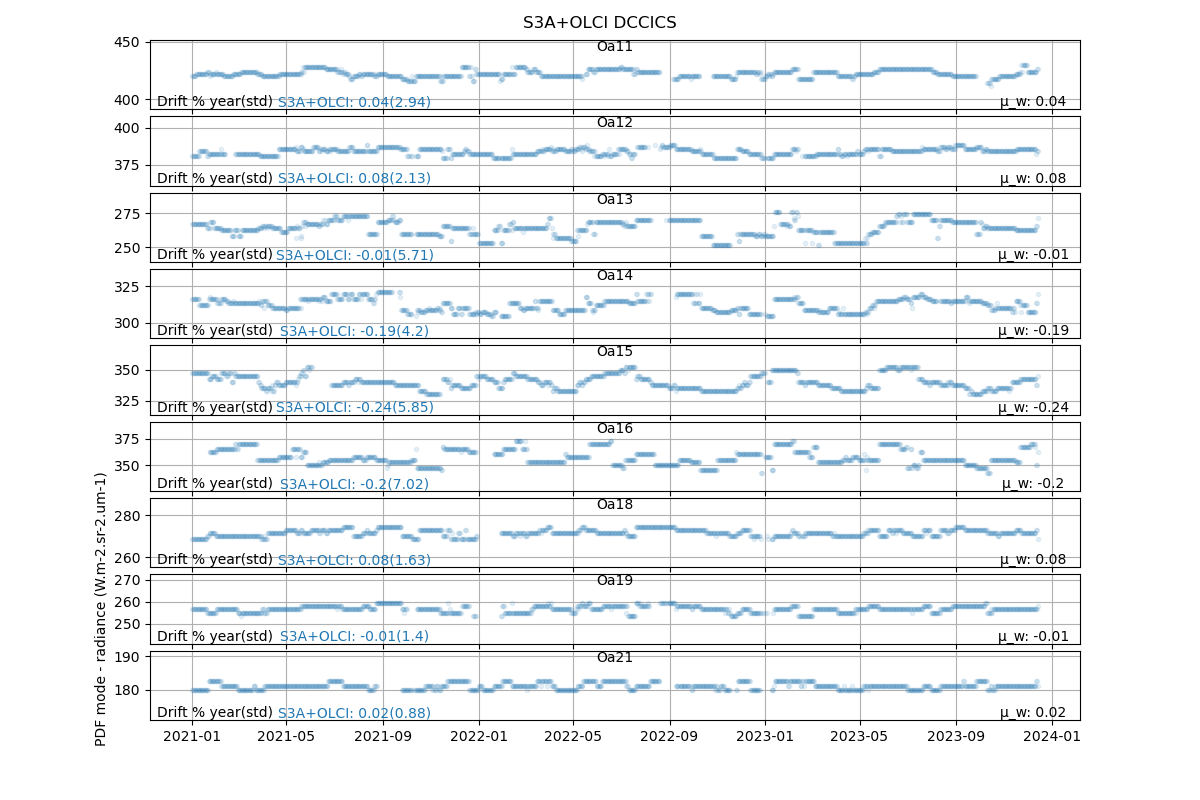 OLCI-A – Timeseries / Correction
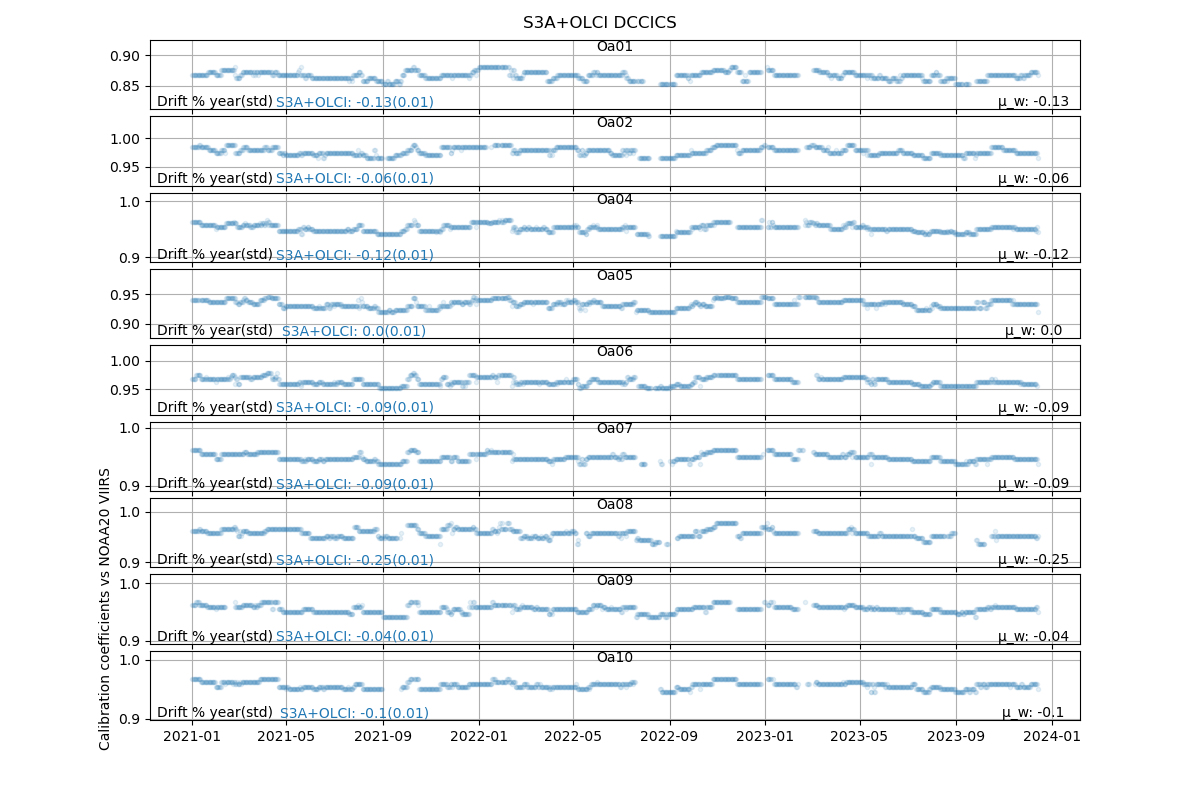 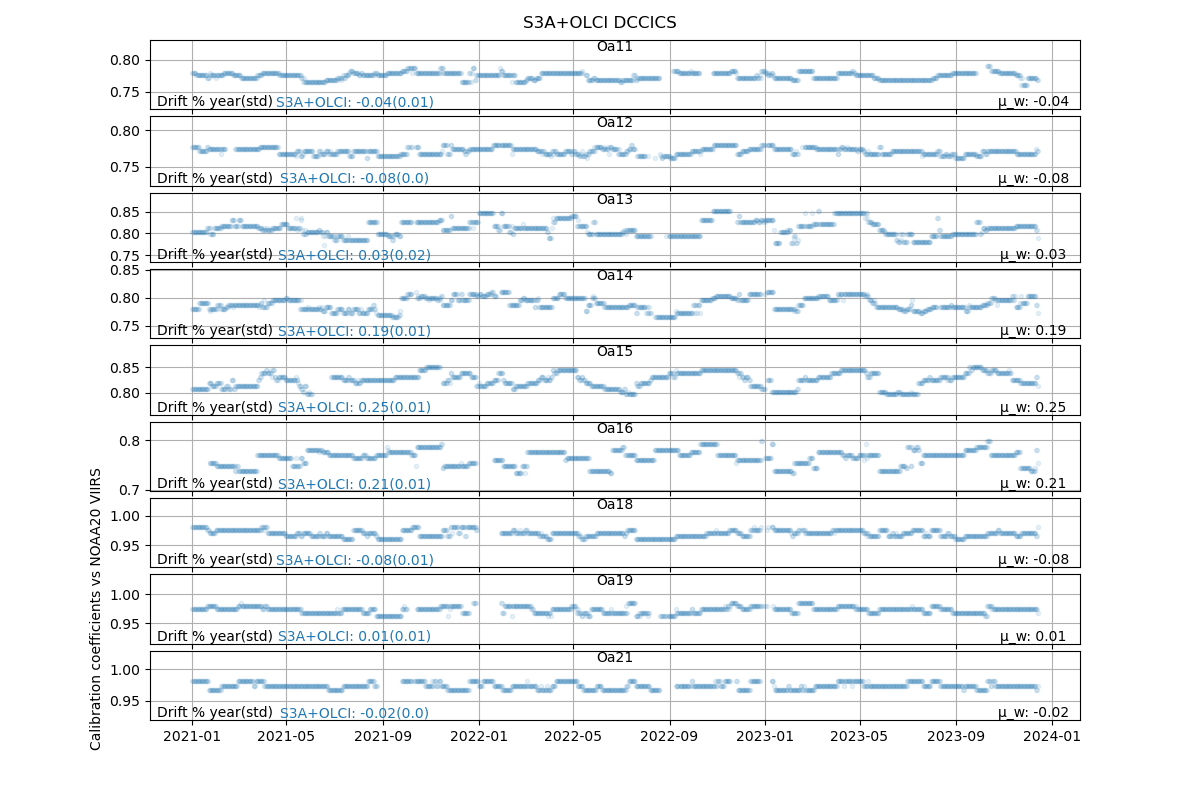 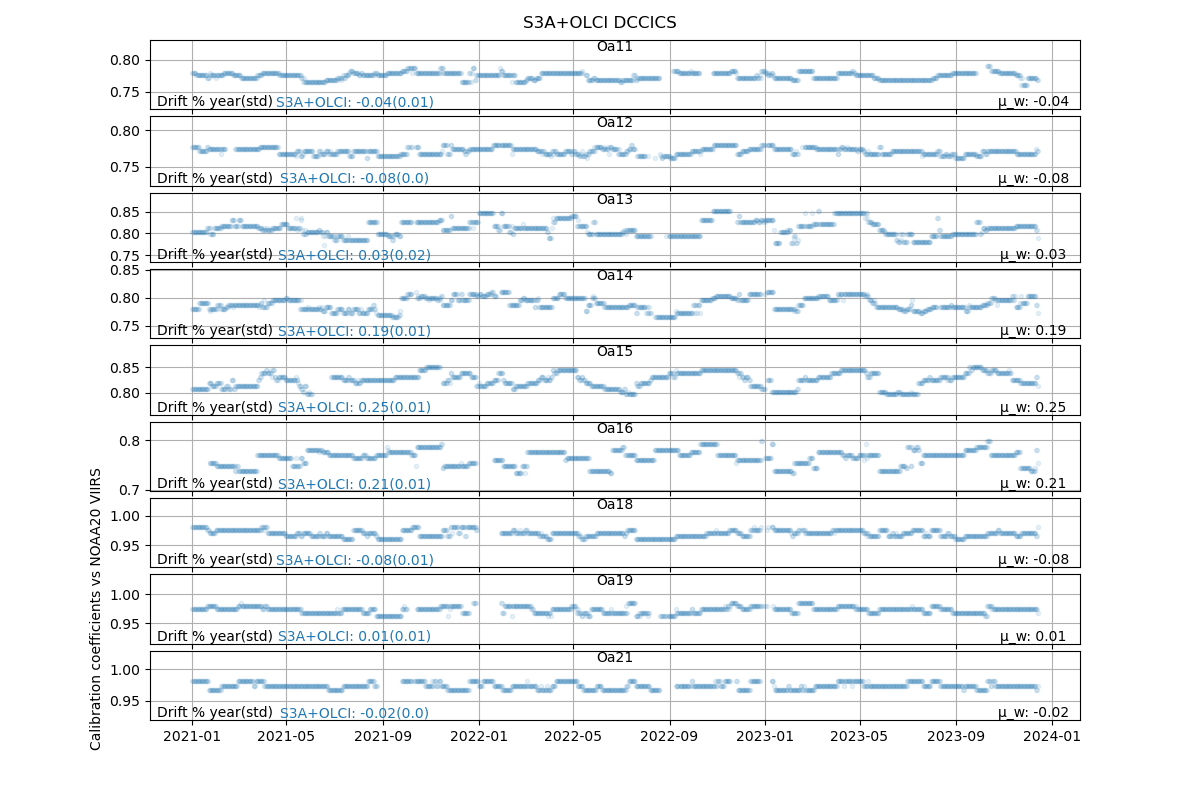 Set-up for SLSTR
Reference channels






Reference radiance: as per the GSICS ATBD
Homogeneity test done on all channels (including OLCI)
Remember that SLSTR is for SST, not meant to measure very cold temperatures such as for DCC…
SLSTR channels
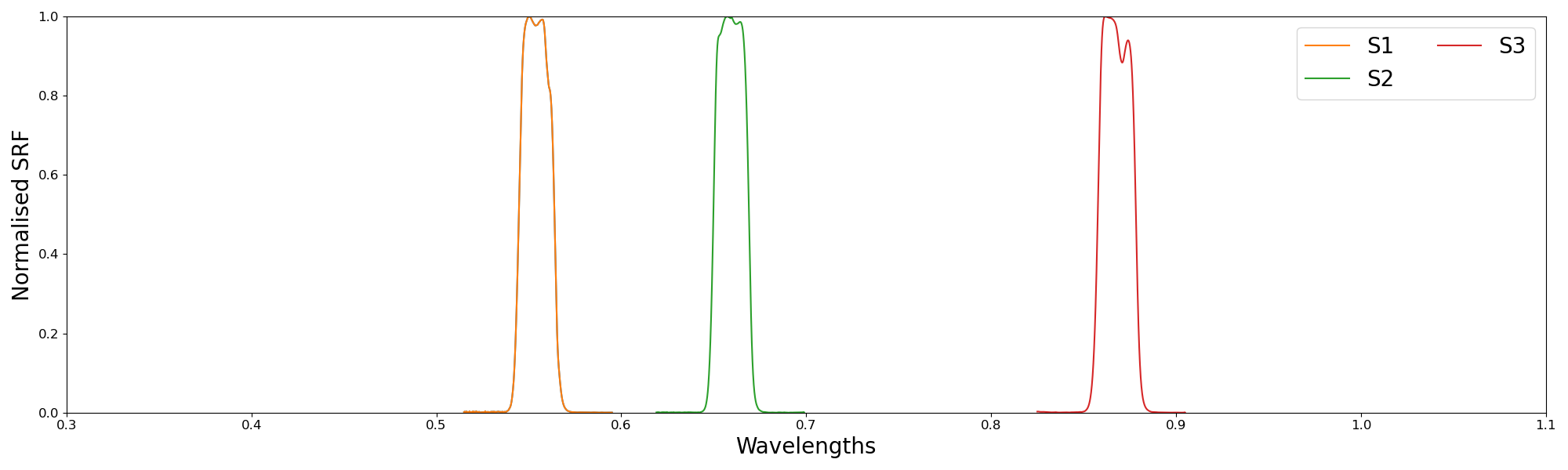 SLSTR-A – Timeseries / PDF mode
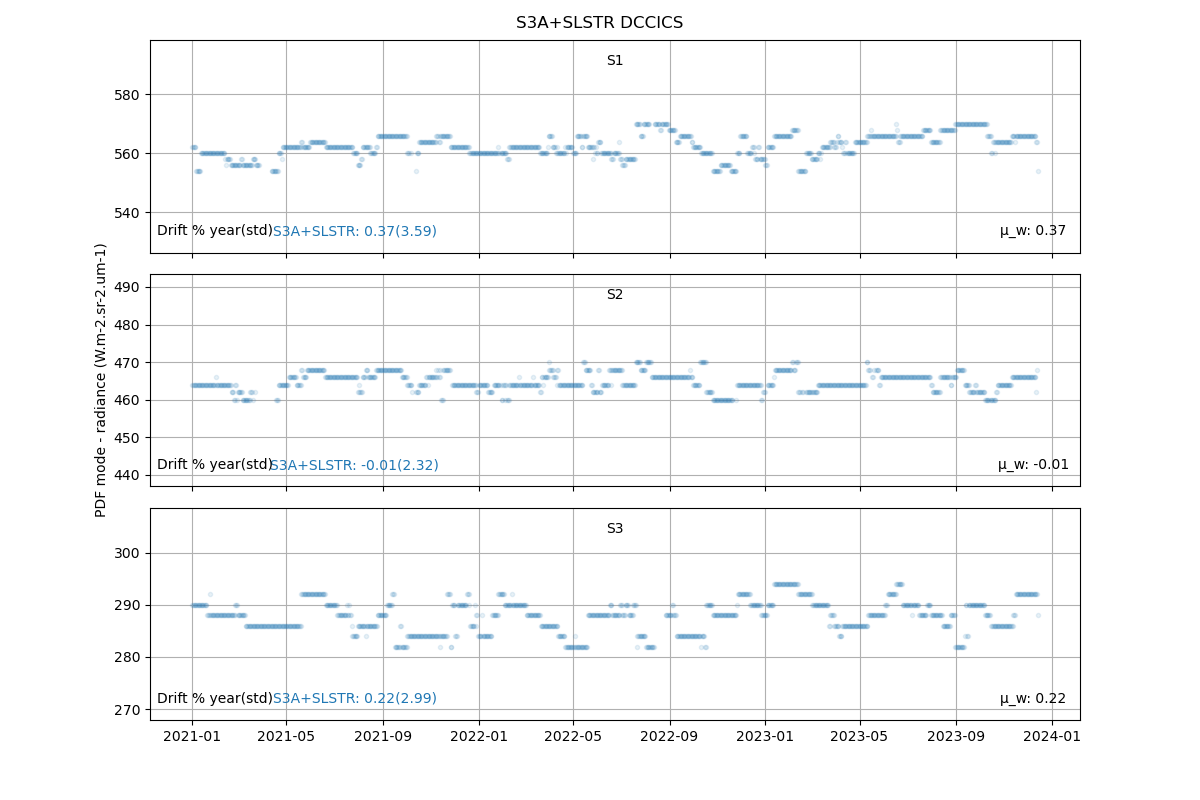 SLSTR-A – Timeseries / Correction
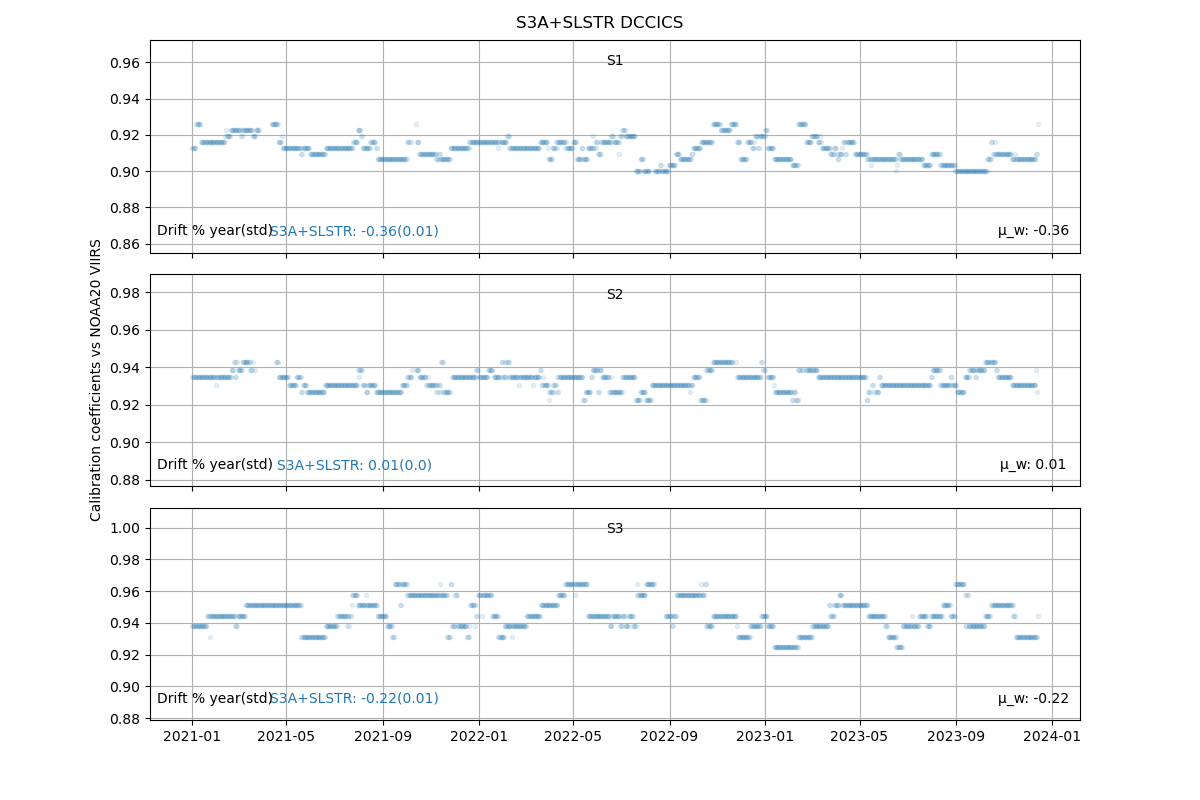 Summary for OLCI-A and SLSTR-A
OLCI:
For OLCI, further work needed on channel selection + reference signal
Complete time series processing is on-going
Further data filtering need to improve DCC extraction
Results are not final…
SLSTR:
Some drift observed for S1, S2 and S3
Conclusion and future work
MICMICS set to extract and process DCC data over specific areas for both LEO and GEOs
Agile system, easy to implement new missions such as MTG/FCI or MTG/LI
NOAA-20 VIIRS set as a new reference
Need to further iterate on selection of bands + reference VIIRS radiance
MICMICS products will replace MODIS products in the demo phase for GEOs  GPPA?
For LEOs, more work needed to derive proper corrections. But promising results for radiometric stability monitoring.
Thank you!
Questions are welcome.